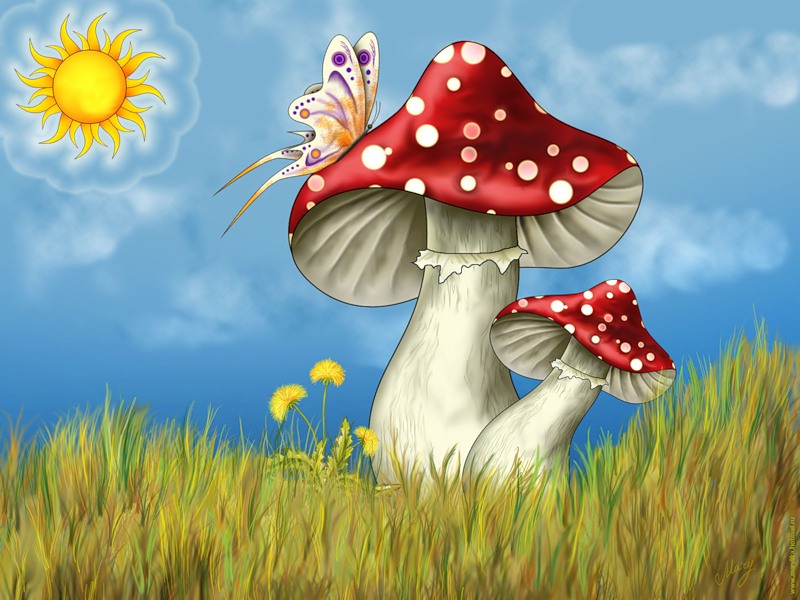 ПРОЕКТОсень в гости к нам пришладля детей среднего дошкольного возраста
Подготовила: воспитатель группы «Почемучки»МБОУ «Прогимназия «Сказка» Южакова Н.А. (1кв.кат)
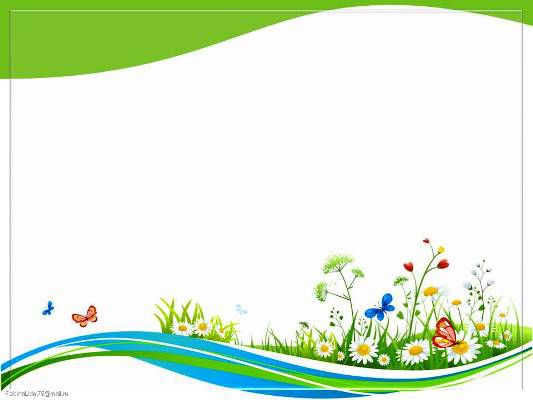 Цель: ознакомить детей с осенней природой и явлениями, развивать умения устанавливать причинно-следственные связи между природными явлениями относительно сезона.
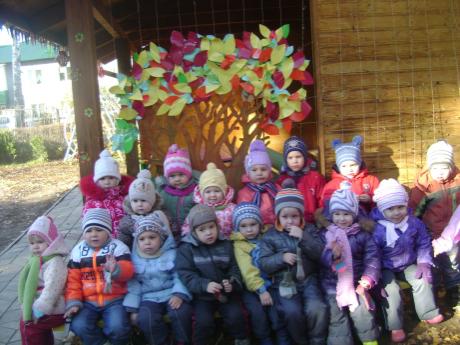 ()
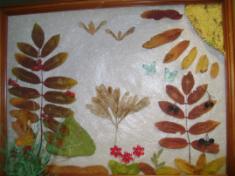 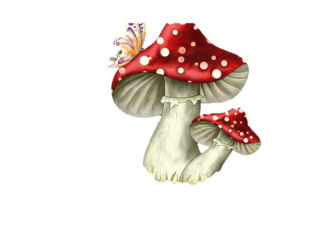 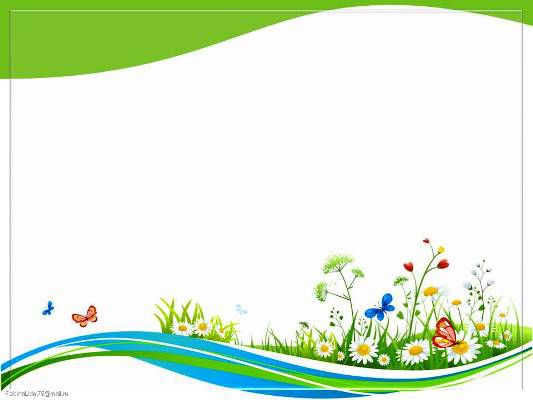 Задачи: 


Воспитательная:
      - воспитывать у детей любовь и заботливое отношение  к природе,  
        показать ценность природы и её даров  для каждого человека,       	приобщение к правилам безопасного поведения в природе.  
      Обучающая: 
       - формировать умения получать сведения о новом объекте в процессе его практического исследования;  учить детей играм, направленным на закрепление представлений о свойствах предметов, совершенствуя умение сравнивать предметы.
Развивающая:
      - развивать первичные навыки в проектно-исследовательской деятельности,  воображение и творческую активность; формировать представление  о преобразованиях во времени (сезоны).
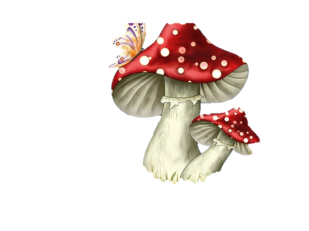 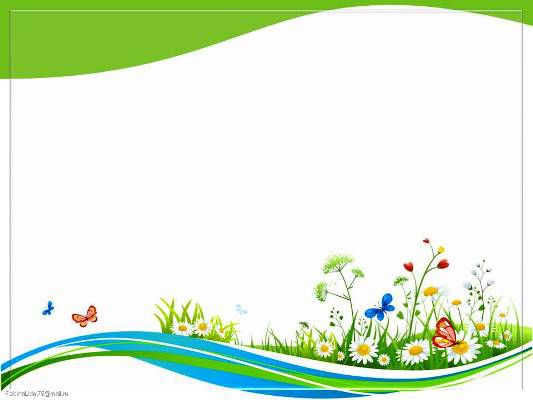 Подготовительный этапВоспоминание о лете
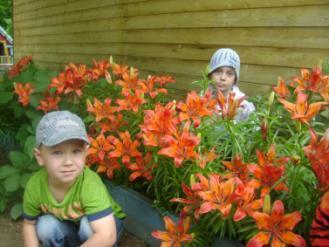 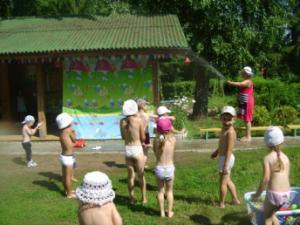 Солнце воздух и вода наши лучшие друзья
Цветы на нашем участке
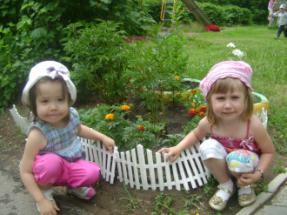 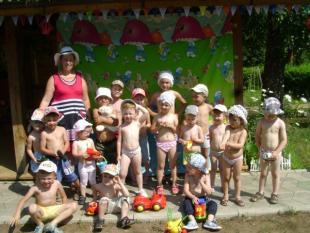 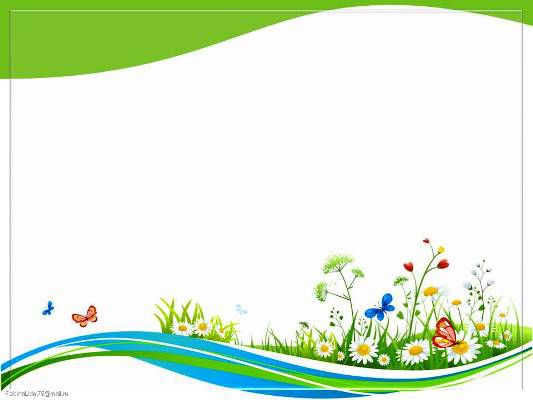 Экскурсии по саду и наблюдения
Работа в огороде
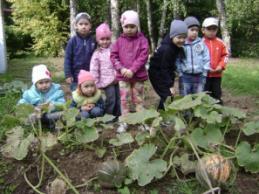 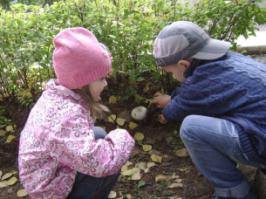 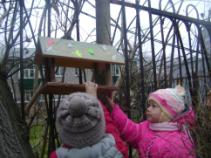 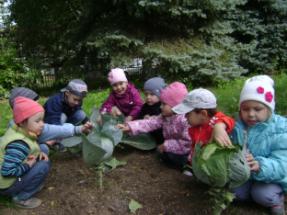 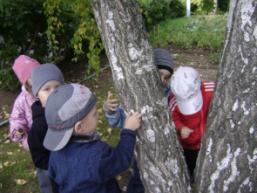 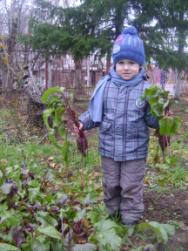 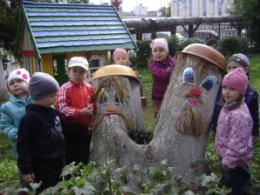 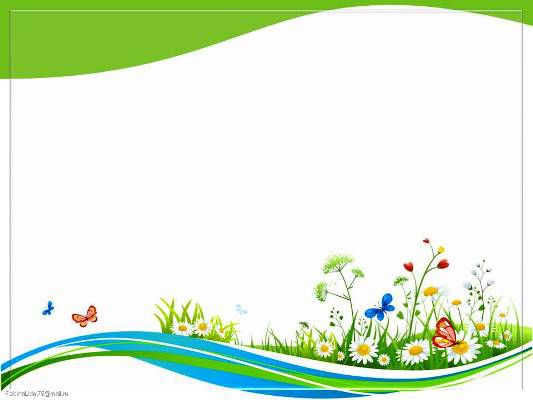 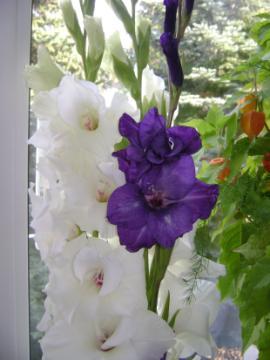 Выставка цветов (совместно с родителями)
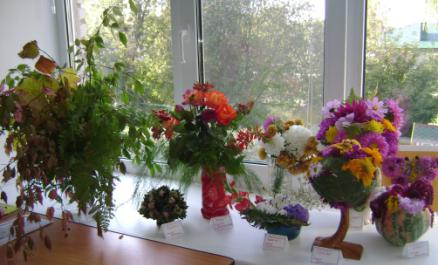 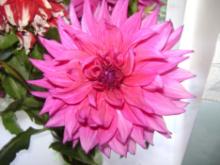 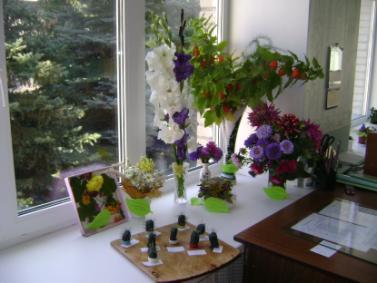 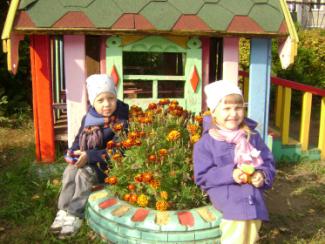 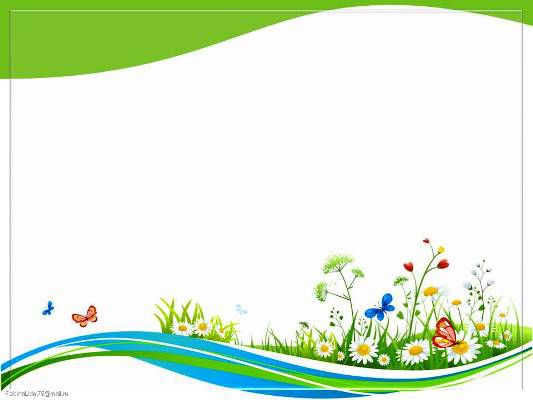 Рассматривание книг  и иллюстраций и подбор методической и художественной литературы
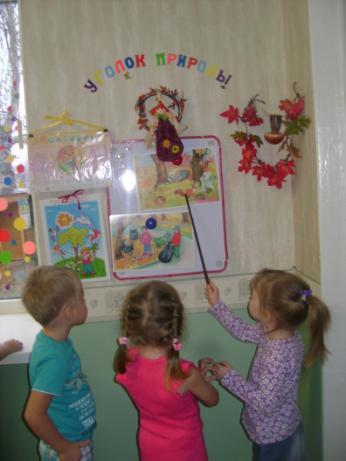 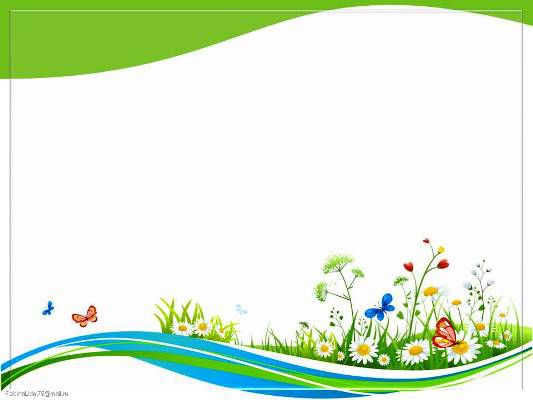 Выставка рисунков2 этап(продуктивный)
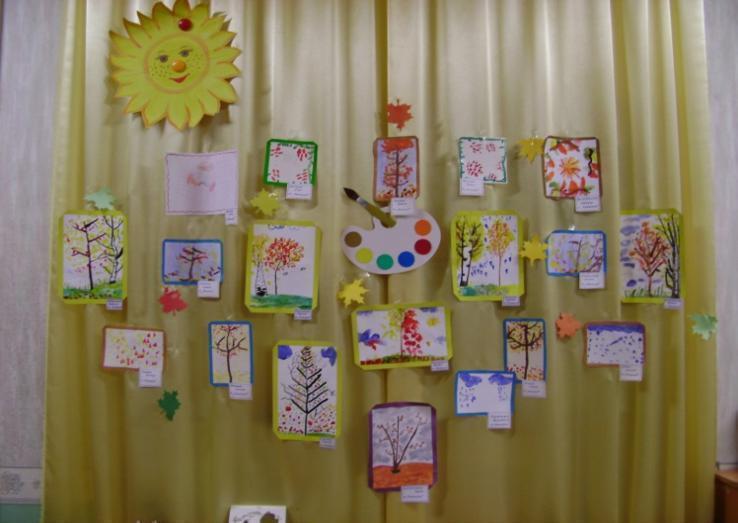 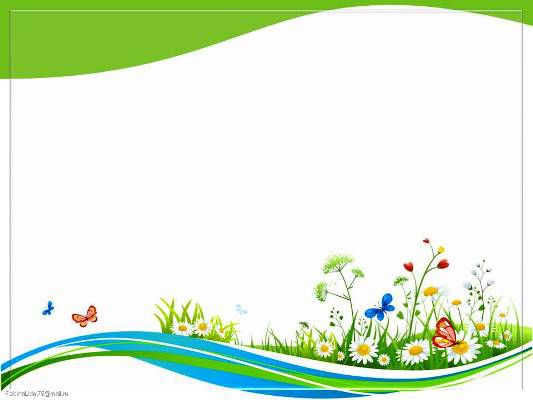 Открытое комплексное занятие«Путешествие в осенний лес»
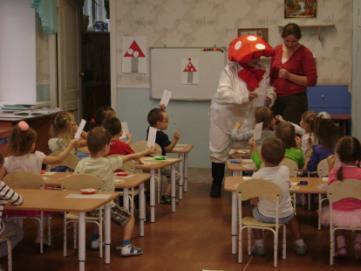 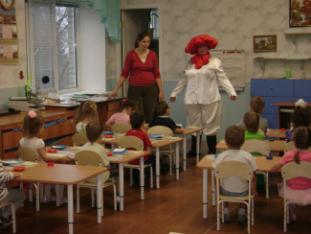 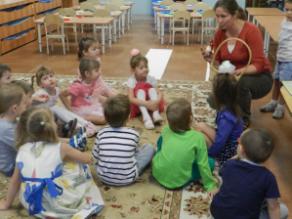 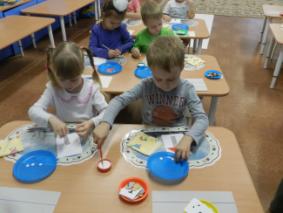 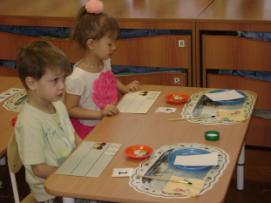 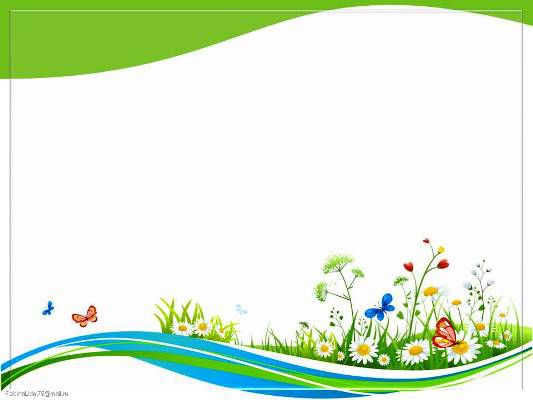 Продуктивная деятельностьГрупповая и индивидуальная работа с детьми
Лепка «Дерево»
Аппликация «Медведь»
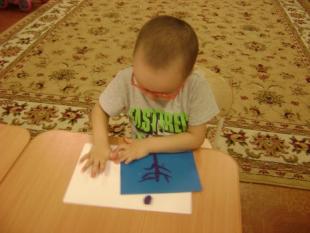 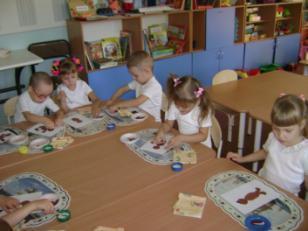 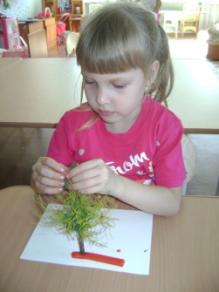 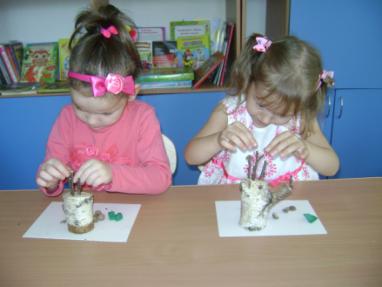 Готовимся к конкурсу поделок из природного материала
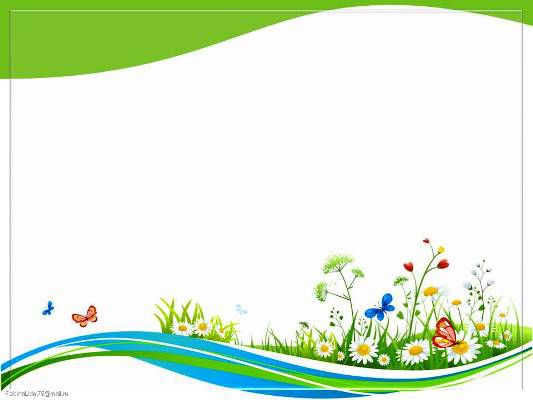 Работа с родителямиподелки из природного материала
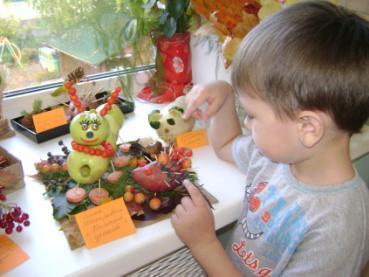 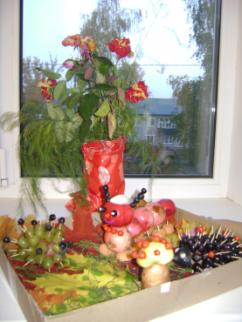 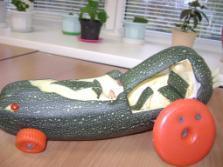 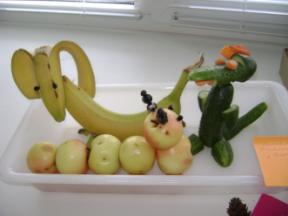 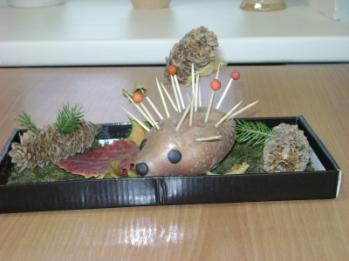 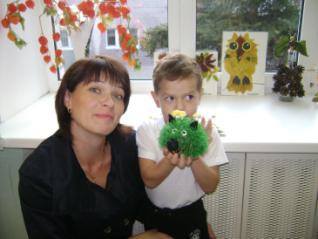 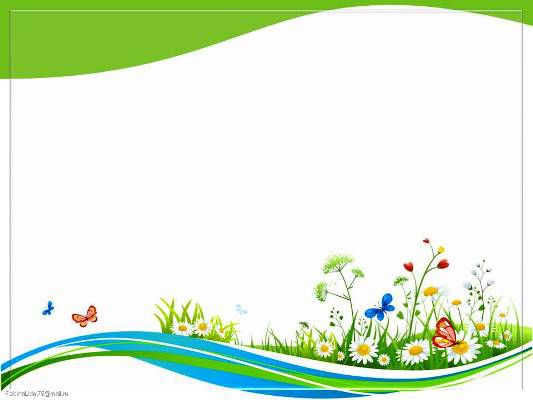 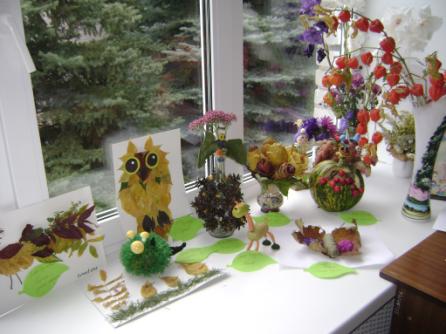 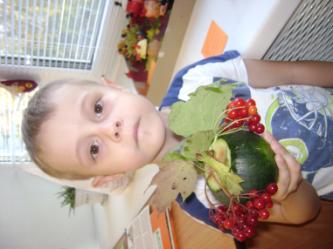 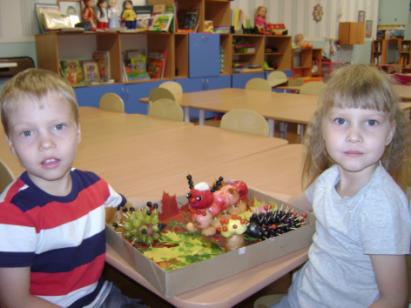 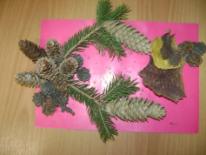 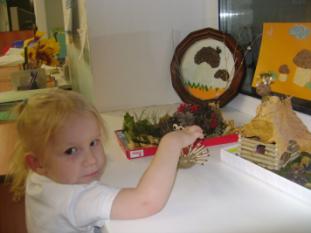 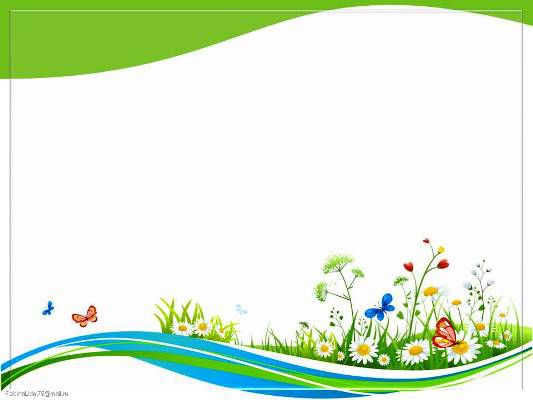 Работы принявшие участие в конкурсах поделок из природного материала
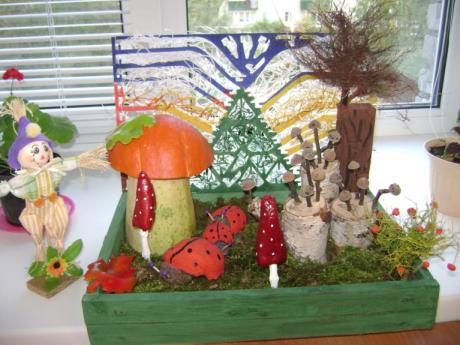 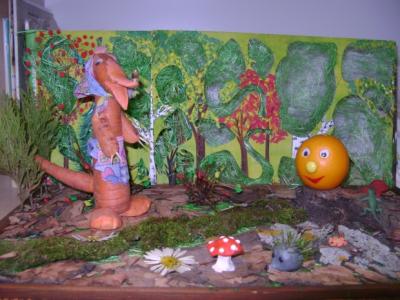 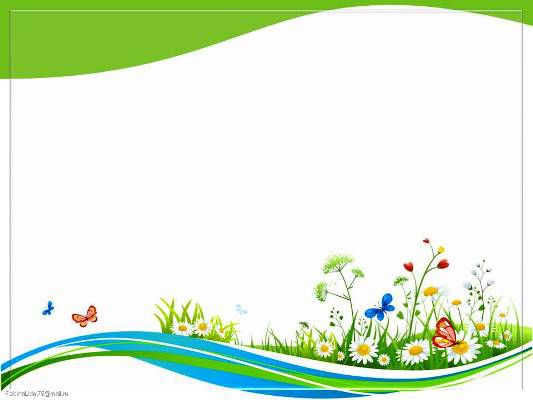 Итоговое мероприятие «Осенины»
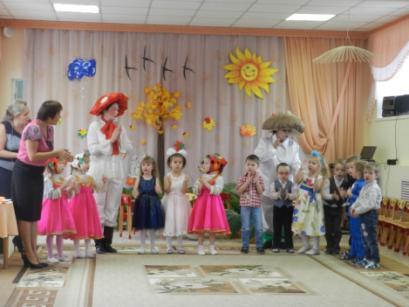 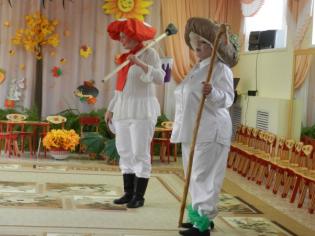 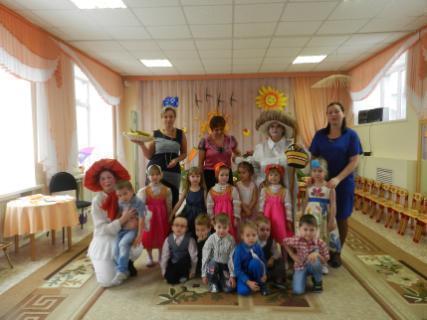 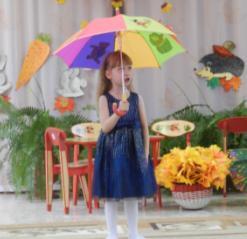 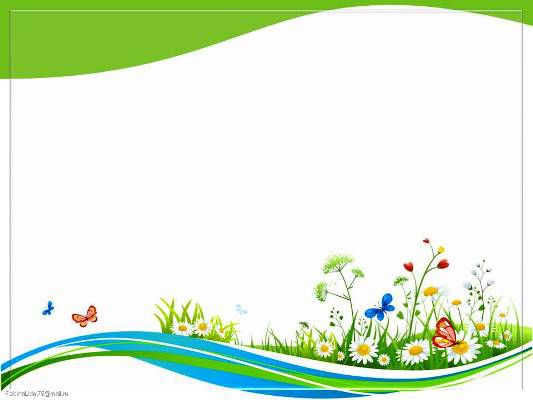 Используемая литература
1. Авдеева, Н. Н. Безопасность: учебное пособие по основам безопасности жизнедеятельности детей среднего дошкольного возраста/Н. Н. Авдеева, О. Л. Князева, Р. Б. Стёркина. - М.:  АСТ, 1998.
Белая, К. Ю. Как обеспечить безопасность дошкольников: книга для воспитателей детского сада и родителей / К. Ю. Белая, В. Н. Зимовина.-М.: Просвещение, 1998.
 Гаткин Е. Я; Гуревич, А. В. Безопасность ребёнка в большом городе: педагогические и социальные технологии / А. В. Гуревич, Е. В. Хижнякова, Э. С. Акопова. - М. , 2002.
Козлова, С. А. Нравственное воспитание дошкольников в процессе ознакомления с окружающим миром/ С. А. Козлова. – М. , 1998.
Котик, М. А. Психология и безопасность/ М. А. Котик.- Таллинн: Валгу-с, 1989.
 Вераксы Н.Е. От рождения до школы. Примерная общеобразовательная программа дошкольного образования. ФГОС/ Н.Е. Вераксы, Т.С.Комарова, М.А.Васильева. - М., 2014
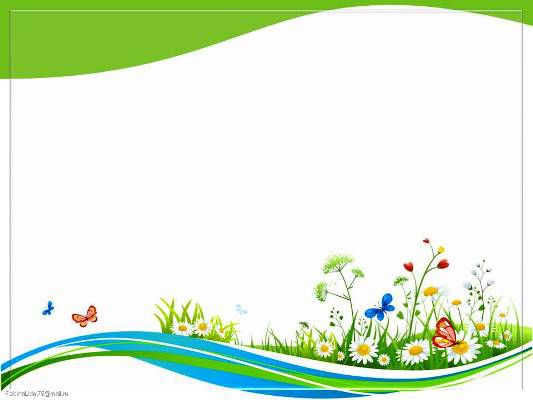 Спасибо за внимание!
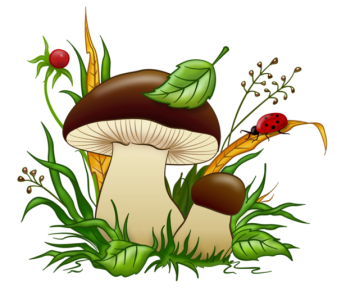